Yumurtacı İşletme Tipleri
Yumurtacı İşletme Tipleri

Büyütme İşletmeleri
Üretim İşletmeleri
Büyütme-Üretim Kombine İşletmeleri
Üretim Sistemleri

	Bugün halen yumurta üretimi tüm dünyada önemli ölçüde geleneksel kafes sisteminde gerçekleştirilmektedir. Ancak son 25-30 yılda, hayvan refahı konusundaki eksiklikler ve etik nedenlerden dolayı, geleneksel kafes sisteme önce bazı iyileştirme önerileri yapılmış ve sonra ise daha uygun olan ve araştırmalarla geliştirilen Zenginleştirilmiş Kafes sistemine geçilmesi tavsiye edilmiştir.
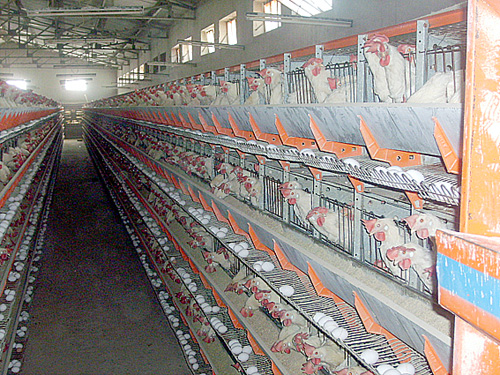 Geleneksel Kafes Sistemi
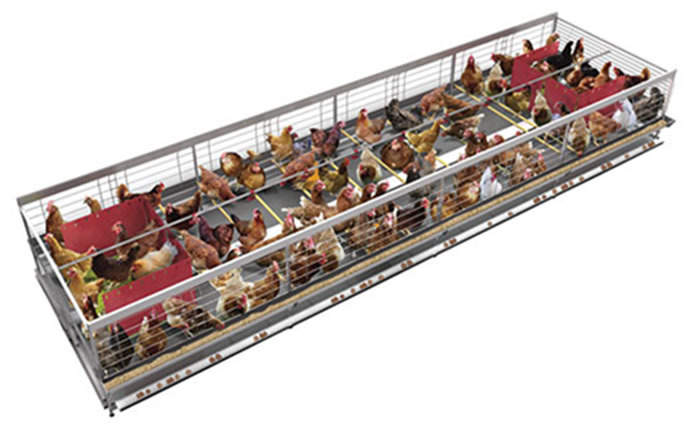 Zenginleştirilmiş Kafes Sistemi
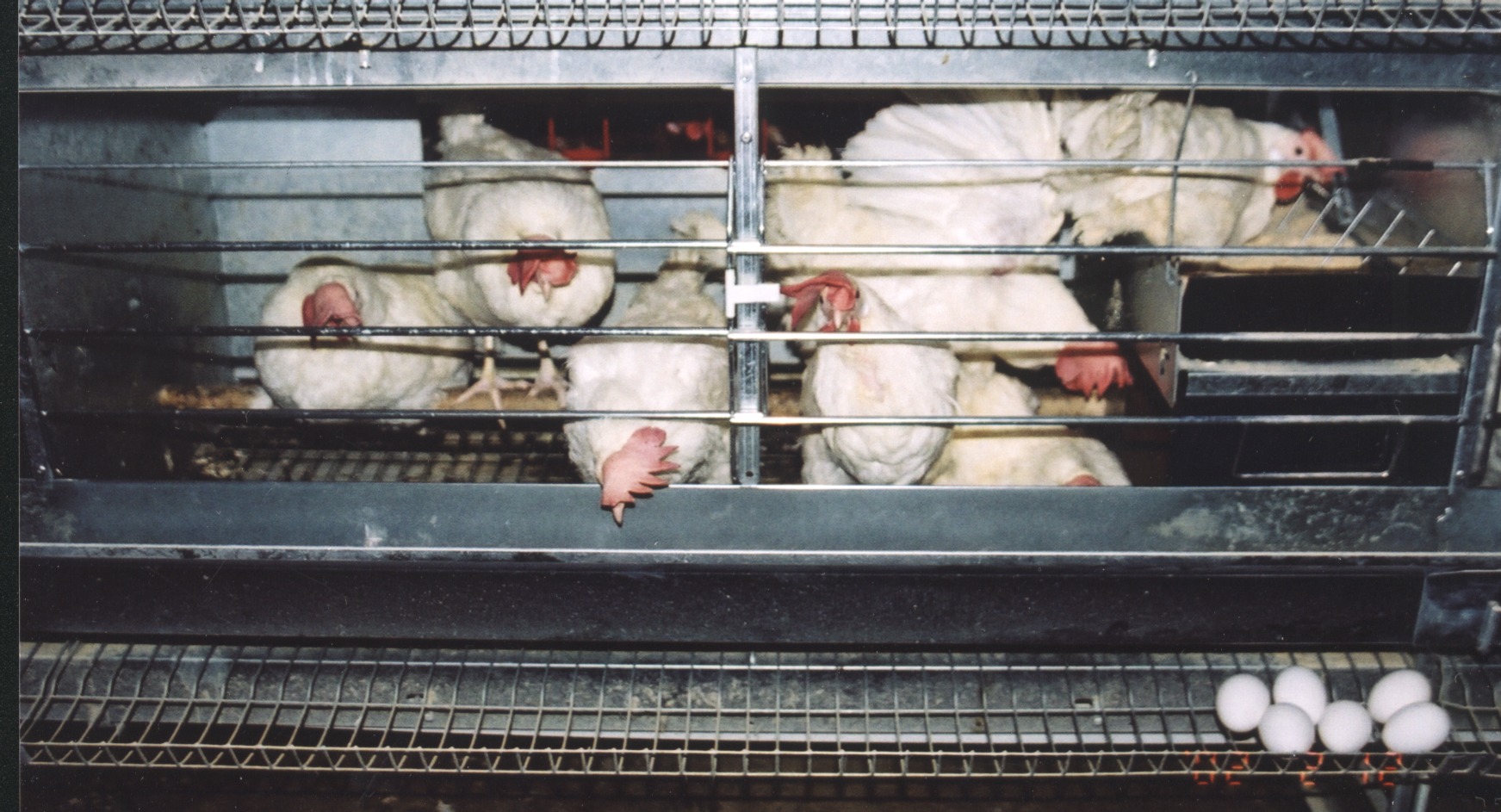 Tünek
Altlık
Folluk
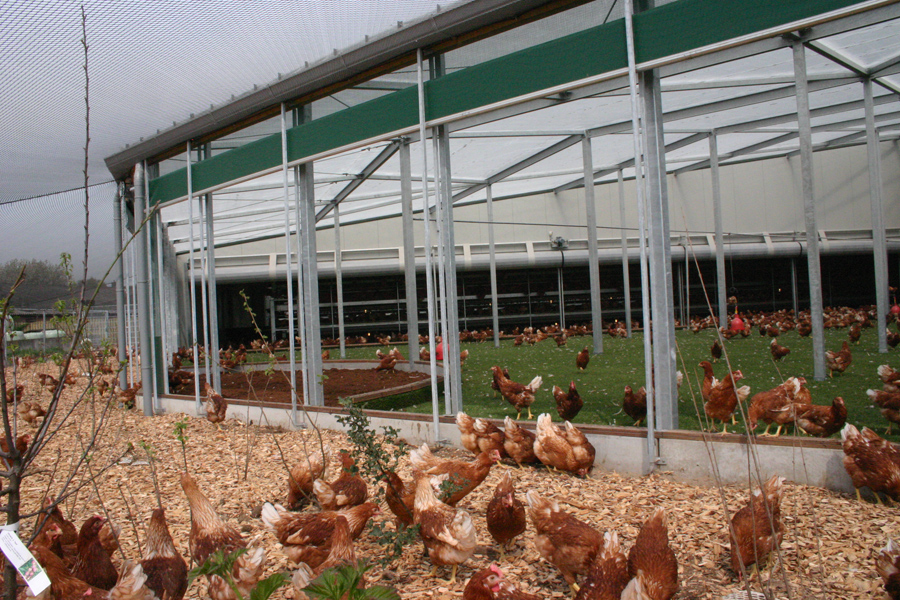 Serbest Gezinmeli Sistem
Refah açısından 5 özgürlük;

Aç ve susuz kalmamak veya iyi beslenme özgürlüğü
Korkudan ve stresten uzak kalma özgürlüğü
Fiziksel ve çevresel sıcaklık rahatsızlıklarından uzak kalma özgürlüğü
Ağrı, yaralanma ve hastalıktan uzak kalma özgürlüğü
Normal davranış şekillerini gösterebilme özgürlüğü
Farklı Üretim Sistemlerinde Refah

	Kafes dışı sistemlerin daha fazla alan ve daha yüksek özgürlük sağlamaları bir avantaj olarak görülse de kafes sistemlerde olmayan fakat refahı azaltıcı çeşitli risklere sahiptir. En kötüsü yaralanma ve sonuçta kanibalizme götüren gagalama ve tüy çekmedir. Ayrıca alternatif sistemler için yetiştirilen piliçlerde de gaga ampütasyonu görülmektedir. 

	Kafes sistemde tavuklar bu 5 özgürlükten 1’i olan doğal davranışlarını sergileme özgürlüğünü sağlayamazlar. Diğer maddeler bakımından kısmen veya tamamen alternatif sistemlerden daha avantajlıdır.
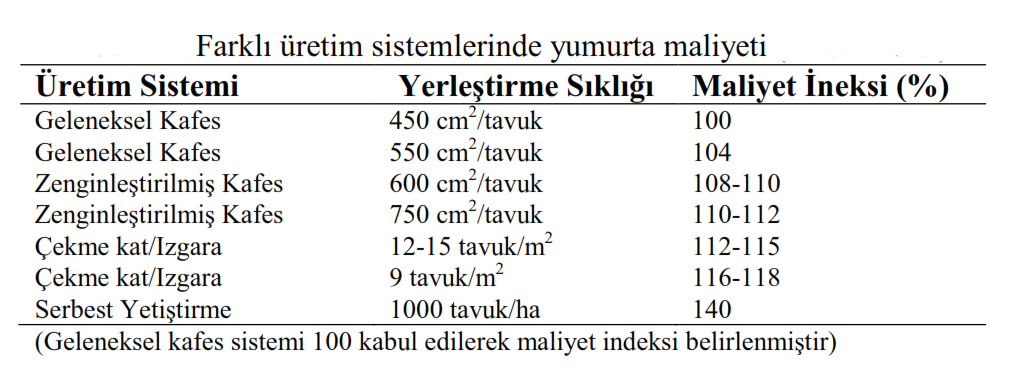 Yumurta Tavukçuluğunda Entegrasyon

Yem Fabrikası
Ebeveyn İşletmesi
Kuluçka İşletmesi
Büyütme İşletmesi
Yumurta Üretim İşletmesi
Makine  ve Ekipman İşletmesi
Yumurta Muhafaza, Standardizasyon, Ambalajlama, Depolama ve İşleme İşletmesi
Pazarlama İşletmesi olabilir